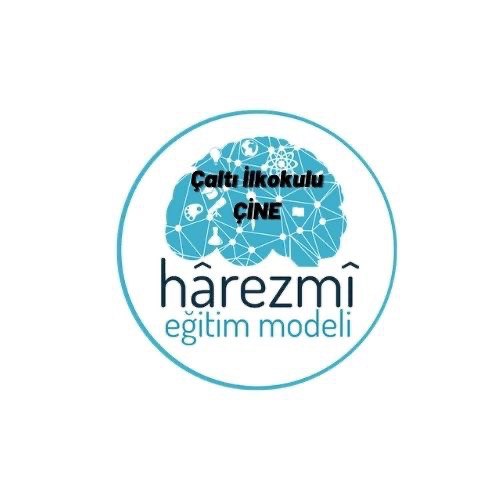 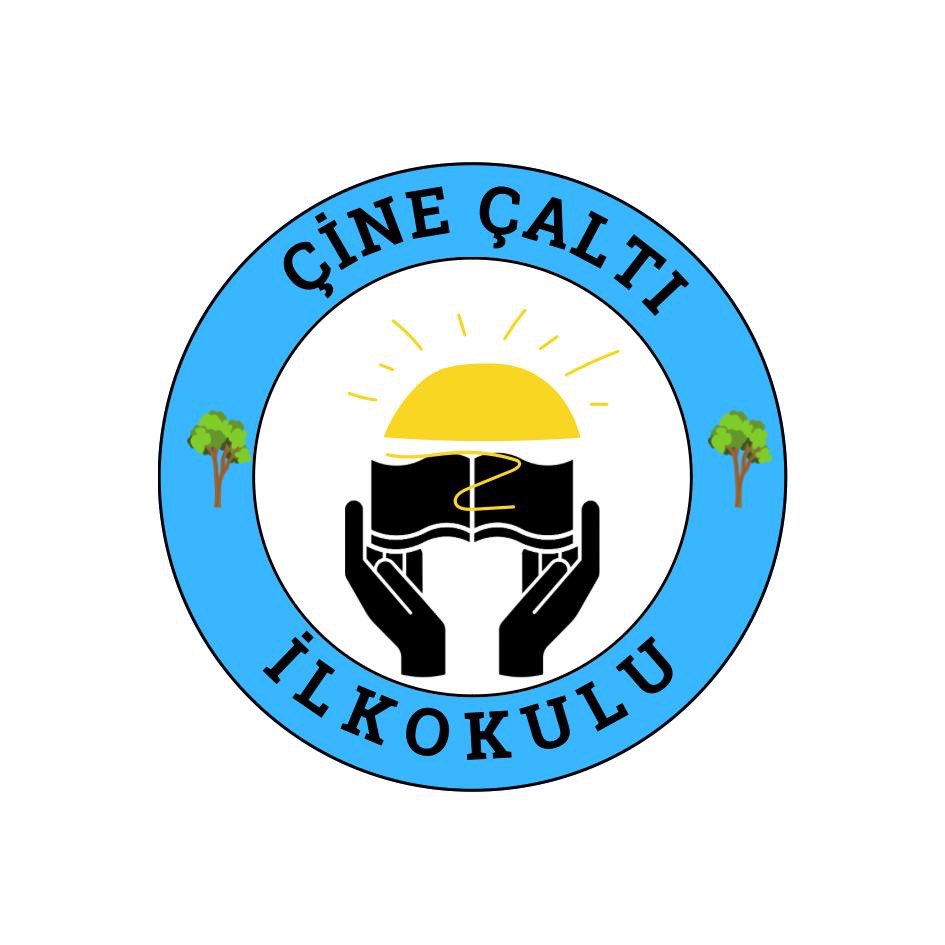 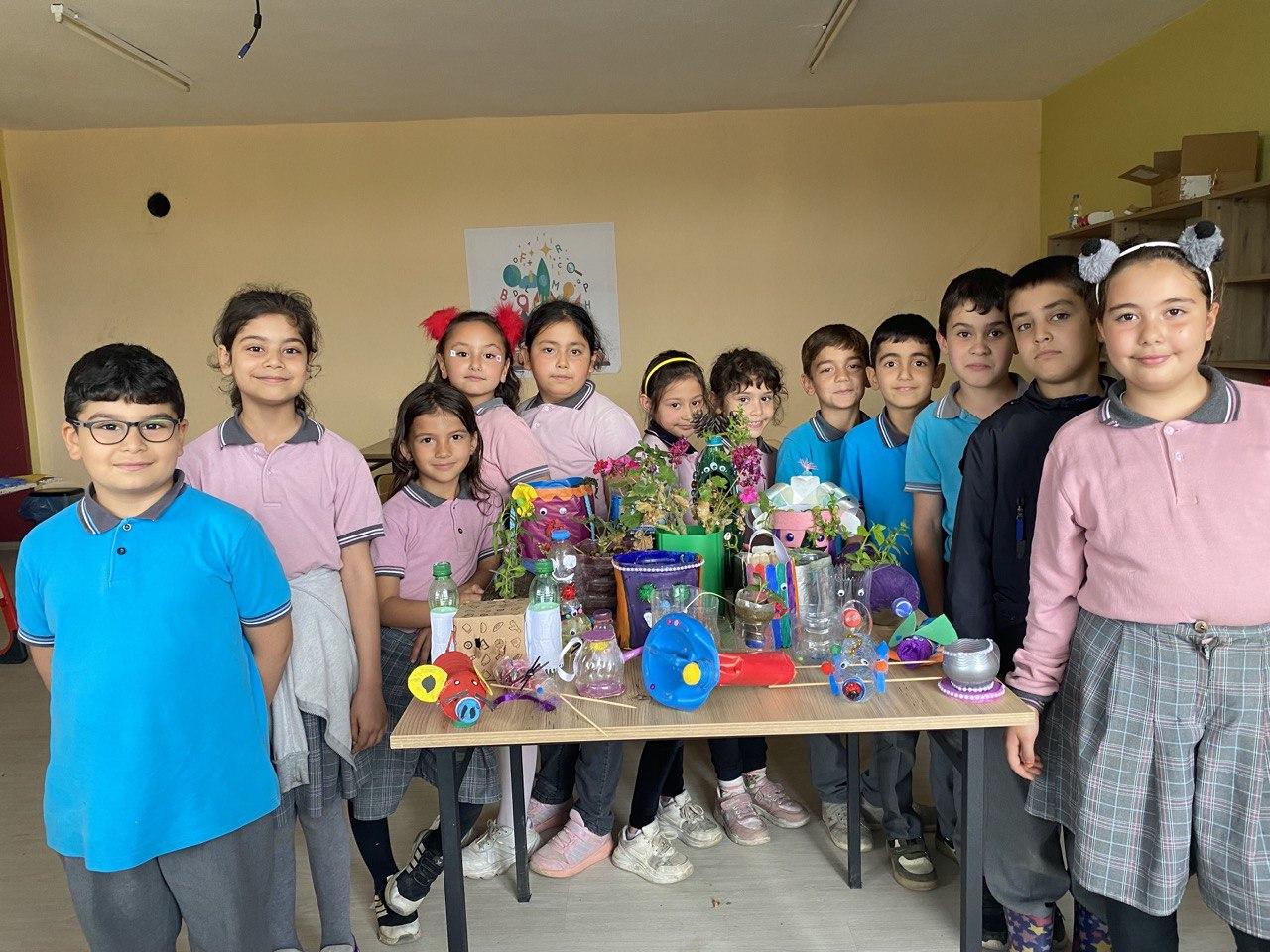 ÇALTI İLKOKULU
HAREZMİ EĞİTİM MODELİ UYGULAMA PROJESİ
‹#›
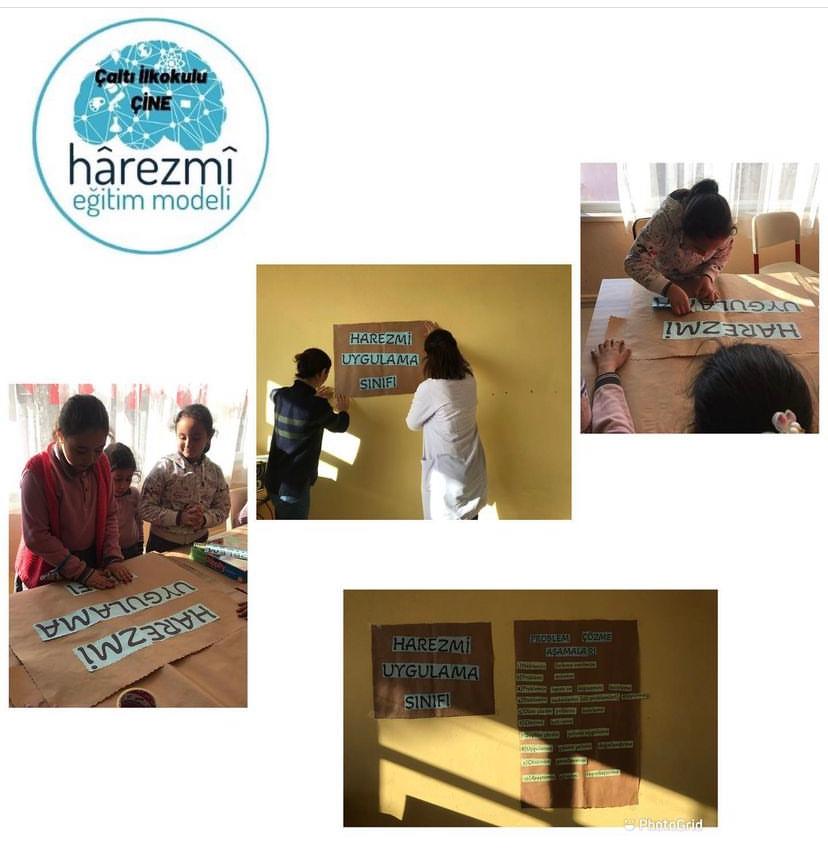 Öğrencilerimizle birlikte, okul kütüphanemizi Harezmi Eğitim Modeli uygulama sınıfı olarak hazırladık.
‹#›
İlk olarak Harezmi Eğitim Modeli ile ilgili bilgilendirme yaptık. Harezmi’nin hayatını öğrencilerle birlikte araştırdık.
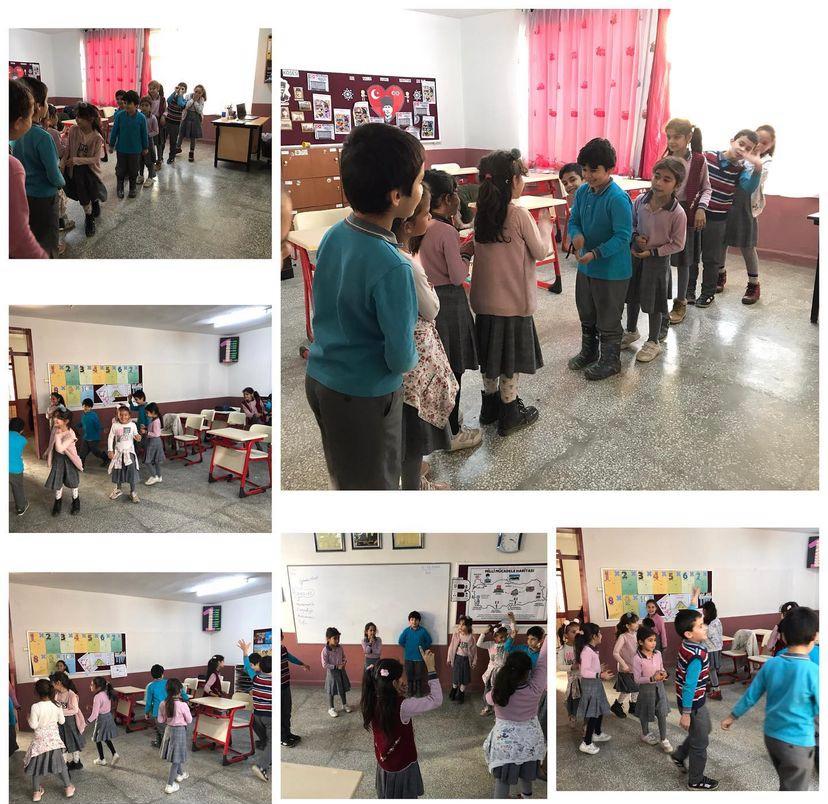 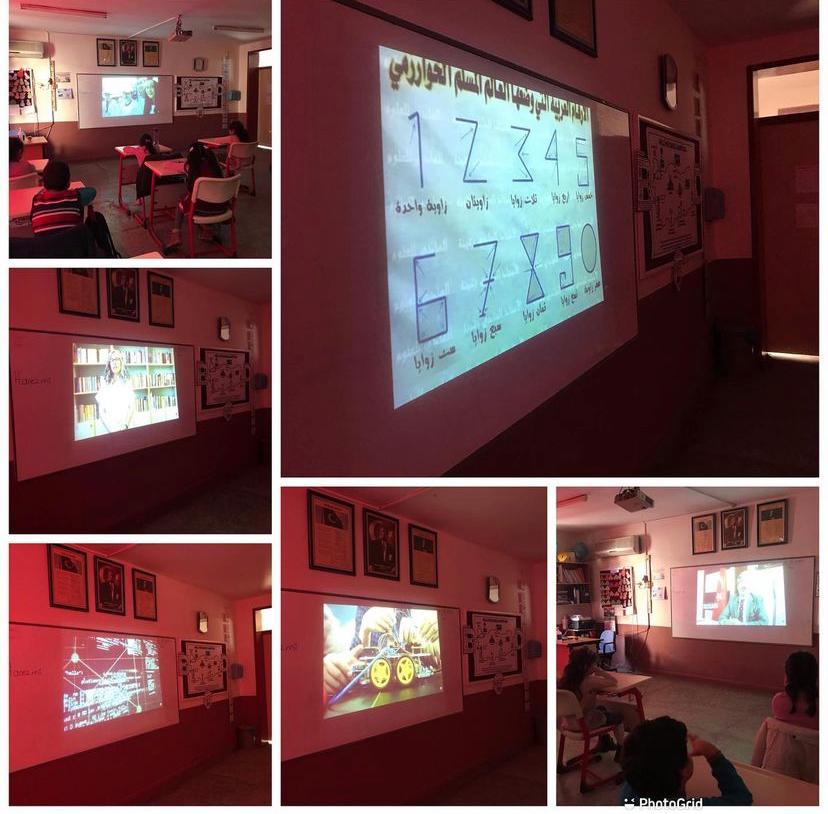 “Taş-kağıt-makas” tanışma oyunu ile başladı.
‹#›
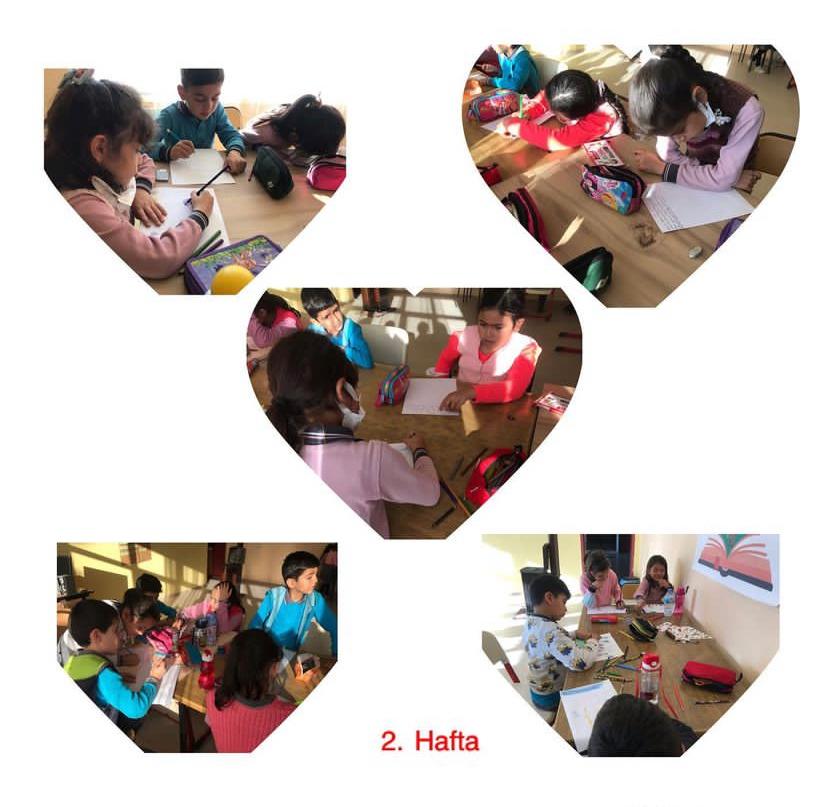 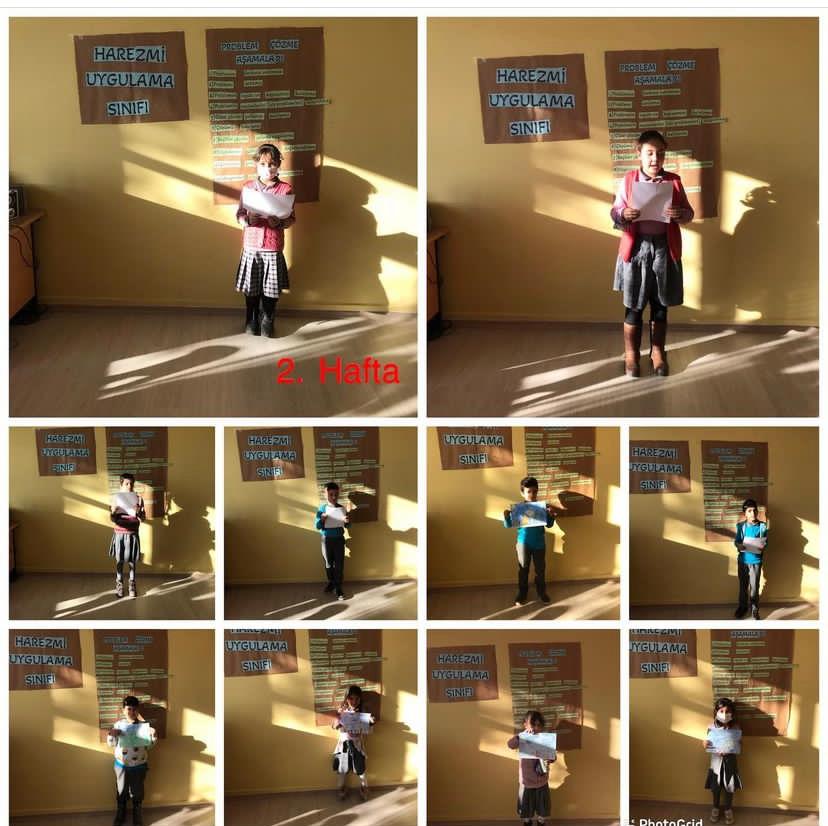 Öğrencilerimiz, belirlemiş oldukları problem ile ilgili şiir yazma,resim yapma ve hikaye yazma etkinliklerinden tercih ettiklerini yaptılar. Arkadaşları ile paylaştılar.
‹#›
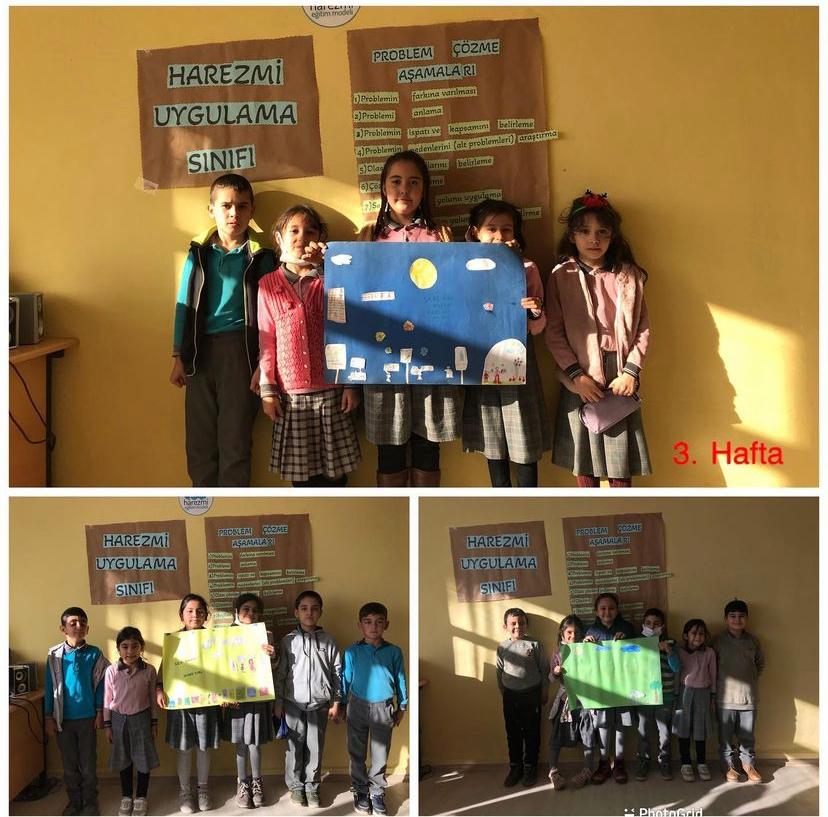 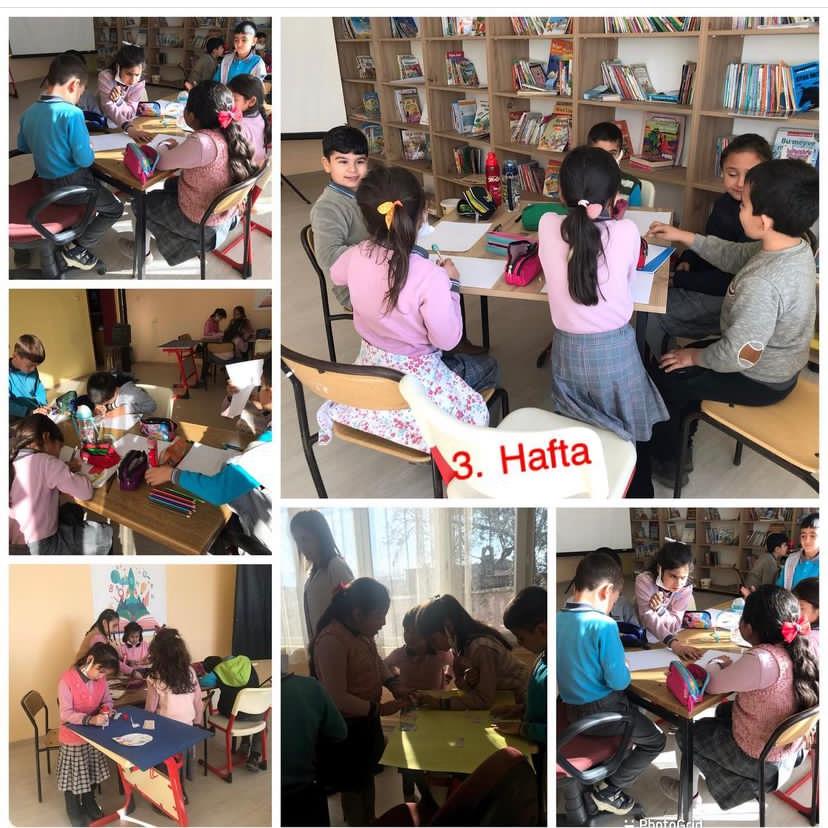 Gruplar, seçtikleri problem ile ilgili araştırma yaptılar. Probleme dair afiş hazırlayarak kendi problemlerinin daha önemli olduğunu savundular.
‹#›
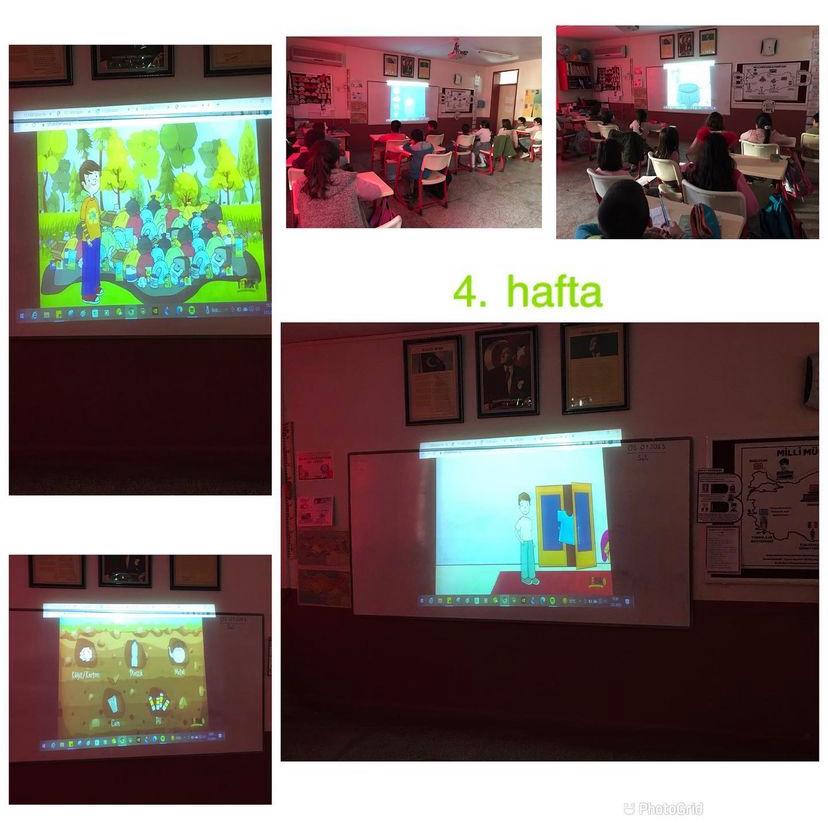 Problemin daha iyi kavranması ve alt problemin fark edilmesi için SIFIR ATIK portalından bilgilendirme yapıldı. Oyunlar oynandı.
‹#›
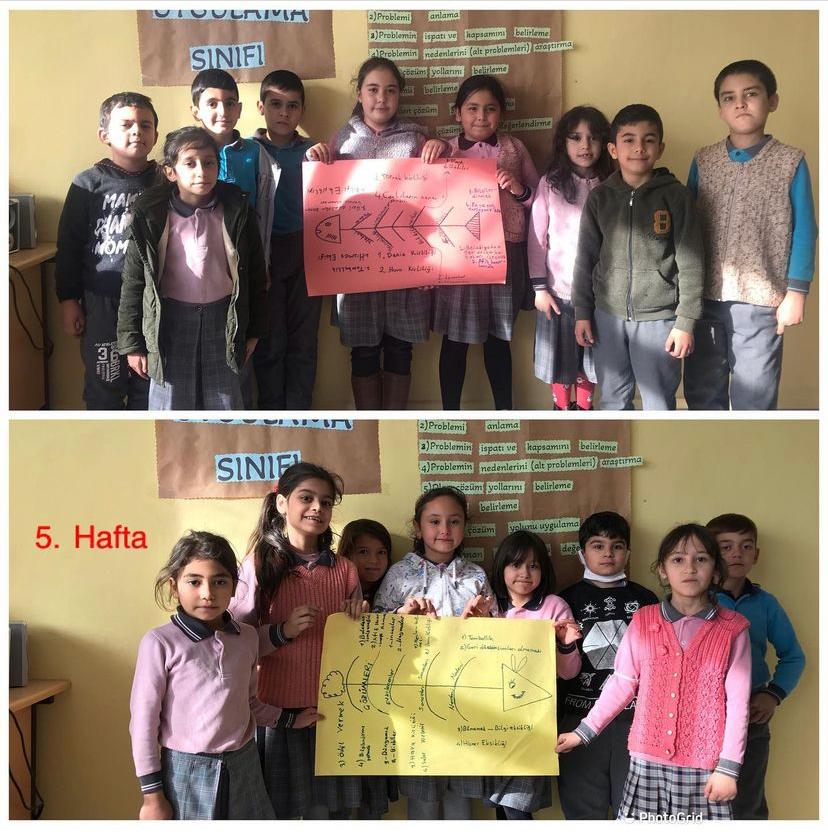 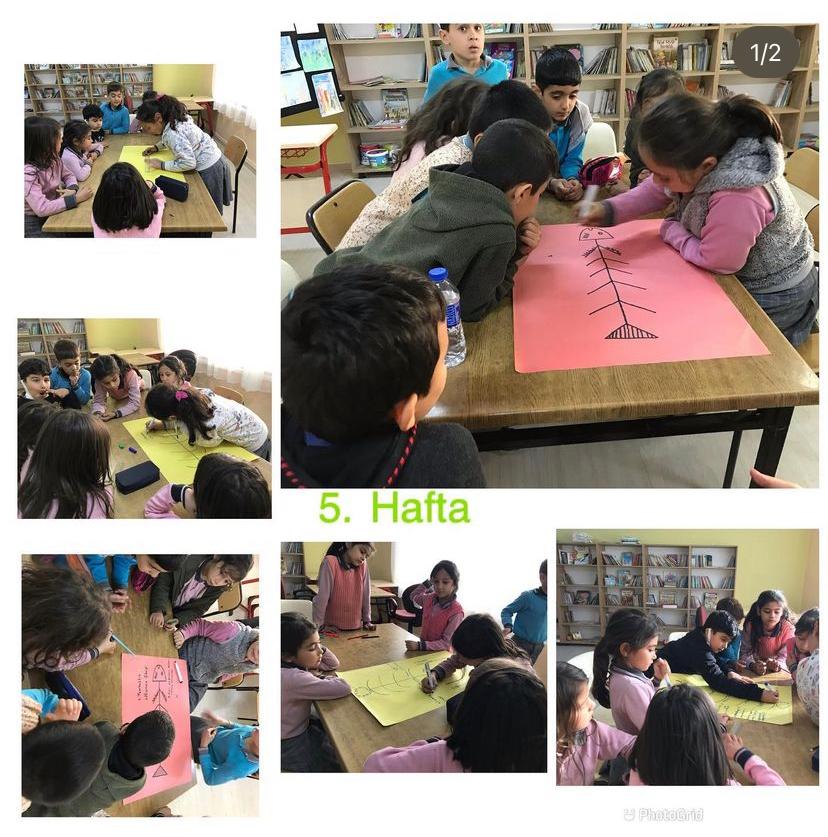 Zihin Haritası tekniği ile problemin “nedenleri” “sonuçları” “çözümleri” “problemden etkilenenler” hakkında neler bildikleri ve ne öğrenmeleri gerektiği belirlendi.
‹#›
“Yeşil Karıncalar”isimli sesli hikaye ile atıkların diğer canlılara verdiği zararları fark ettiler. Çözüm yolları ile ilgili beyin fırtınası yaptılar.
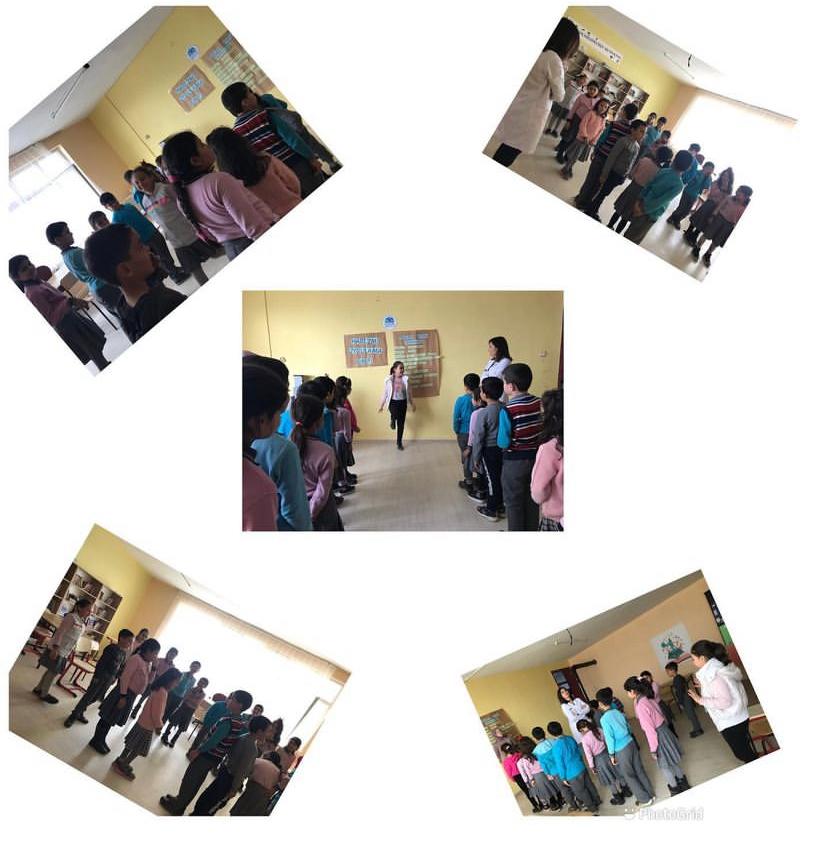 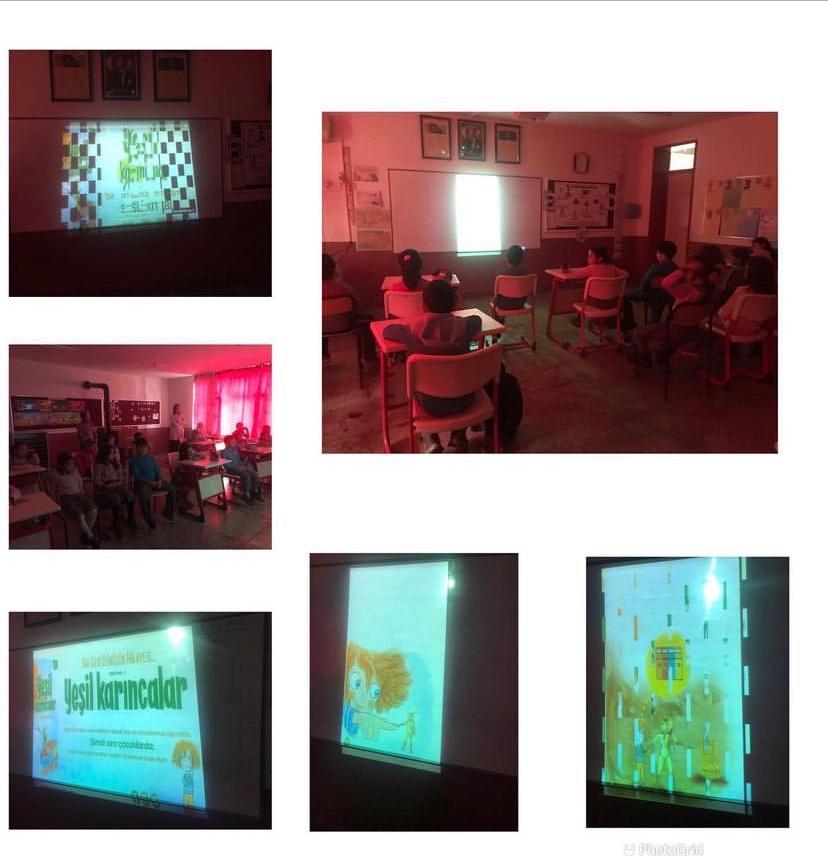 Isınma oyunları, vazgeçilmezimiz oldu:)
‹#›
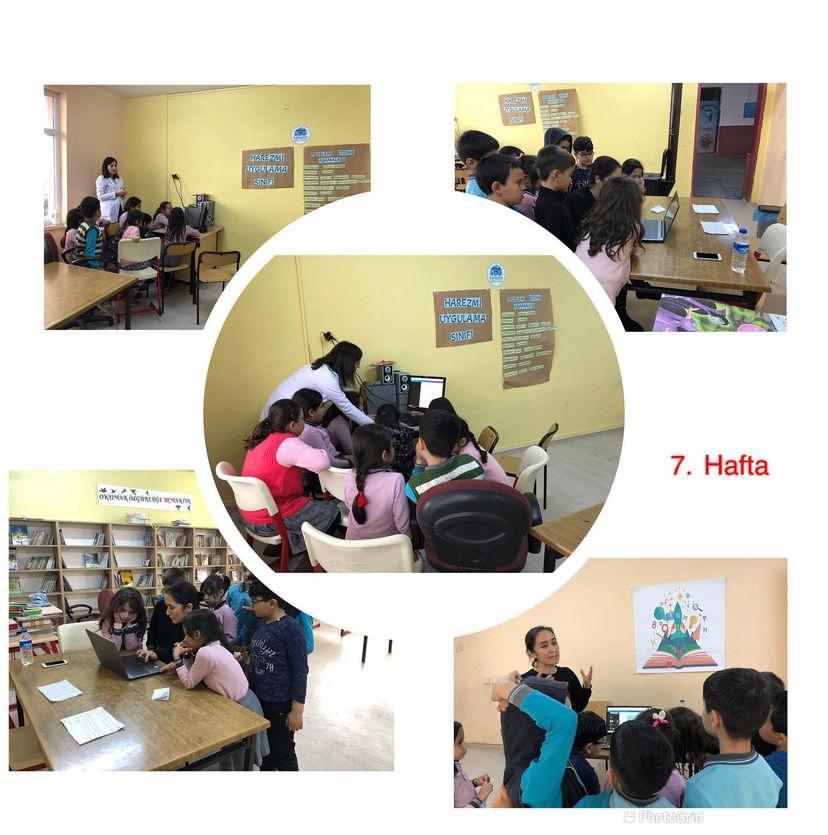 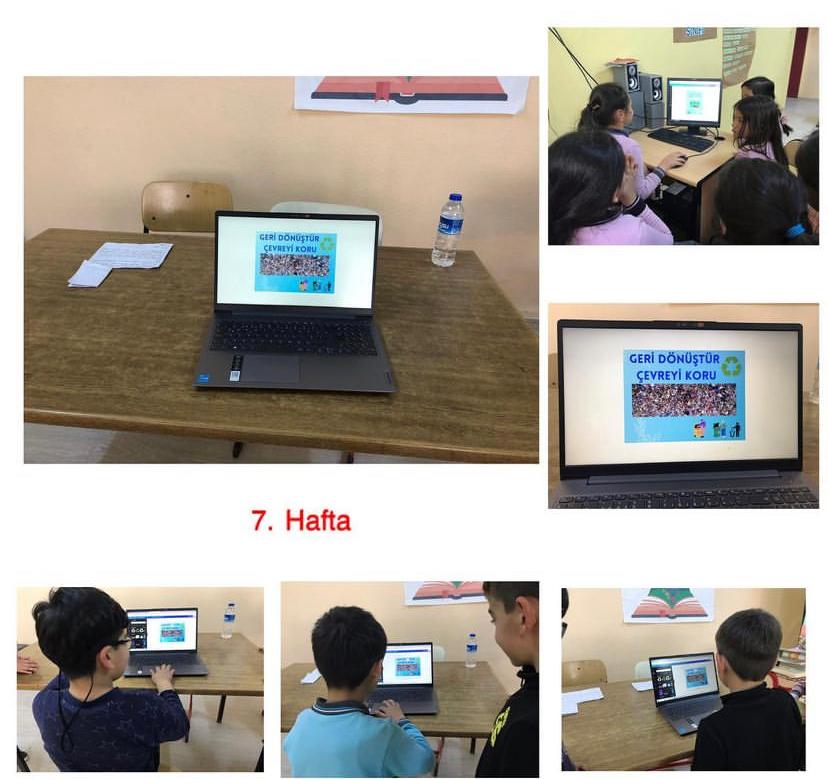 HİS cümlesi ile ilgili slogan ve afiş çalışmaları Canva Web2 aracında,öğrencilerimizle hazırladık.
‹#›
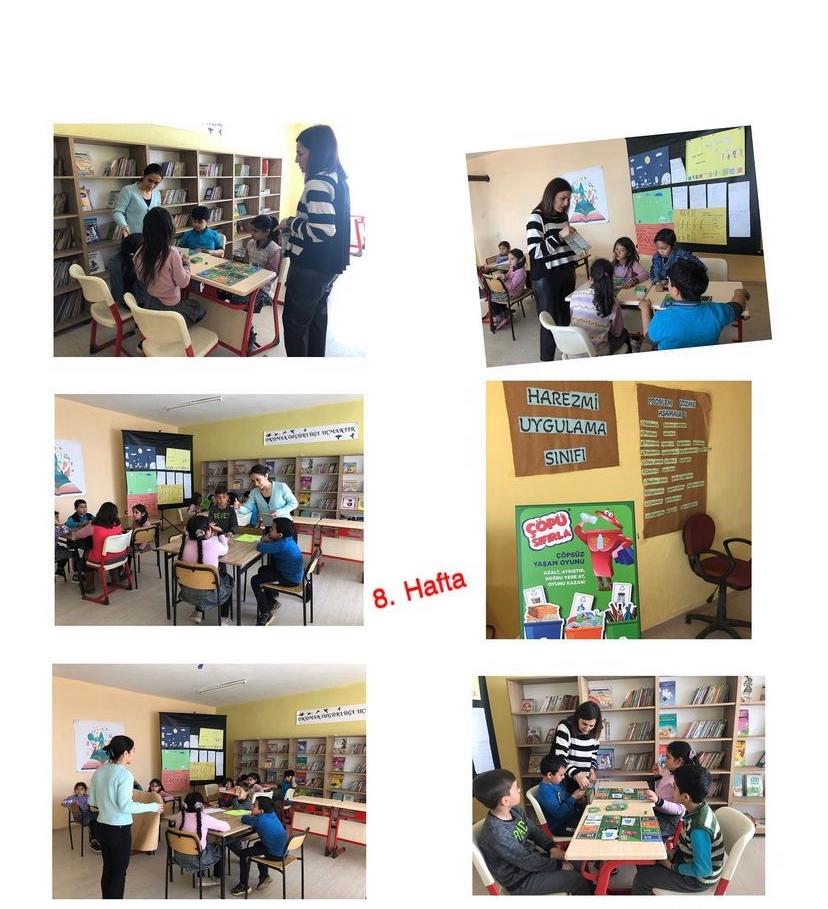 İSTASYON  tekniği ile;

1. grup öykü yazma, 
2. grup afiş hazırlama,
3.grup şiir yazma,
4.grup çöpü sıfırla adlı kutu oyunu oynadı.

Gruplar 5 dakika aralıklarla yer değiştirdi.
‹#›
Çalışmalarımızda teknolojiye yer vererek Word Art Web2 aracında, problemimiz ile ilgili kelime bulutları hazırladık.
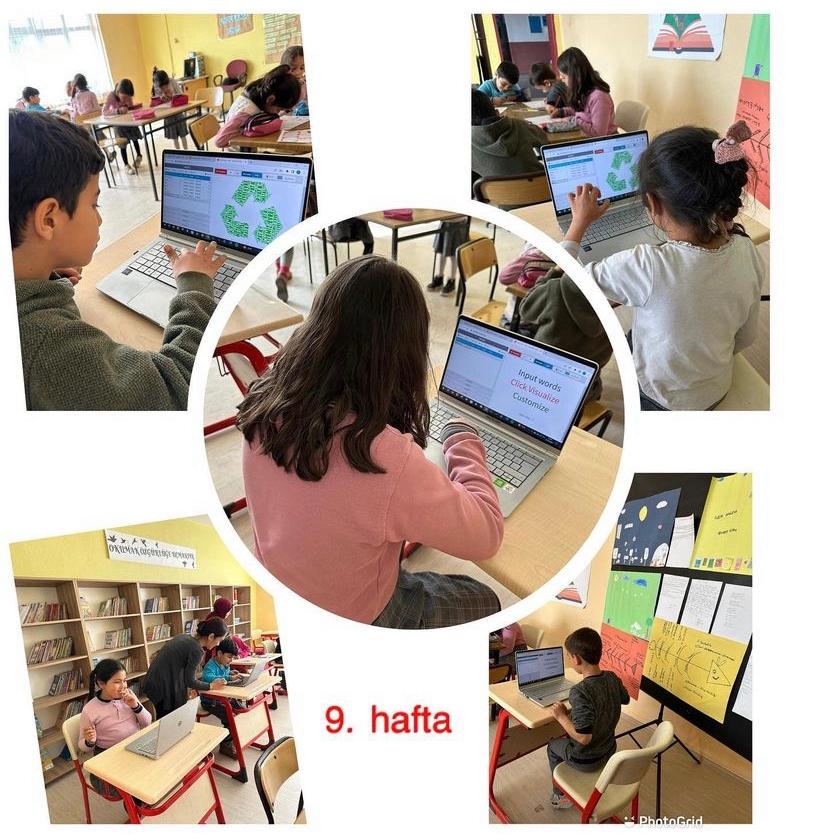 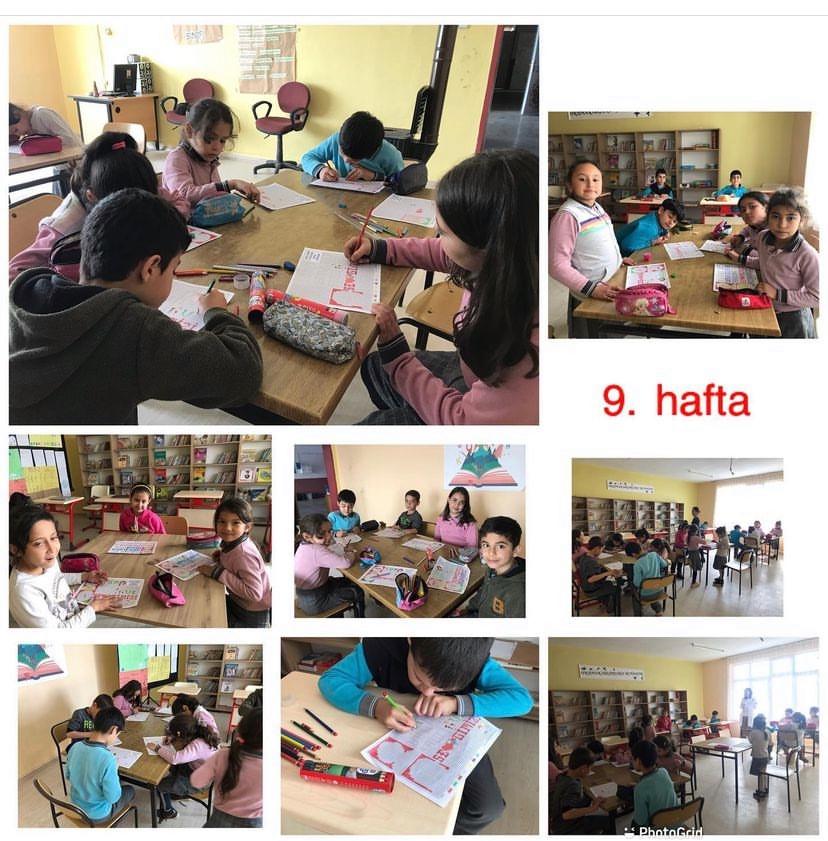 ‹#›
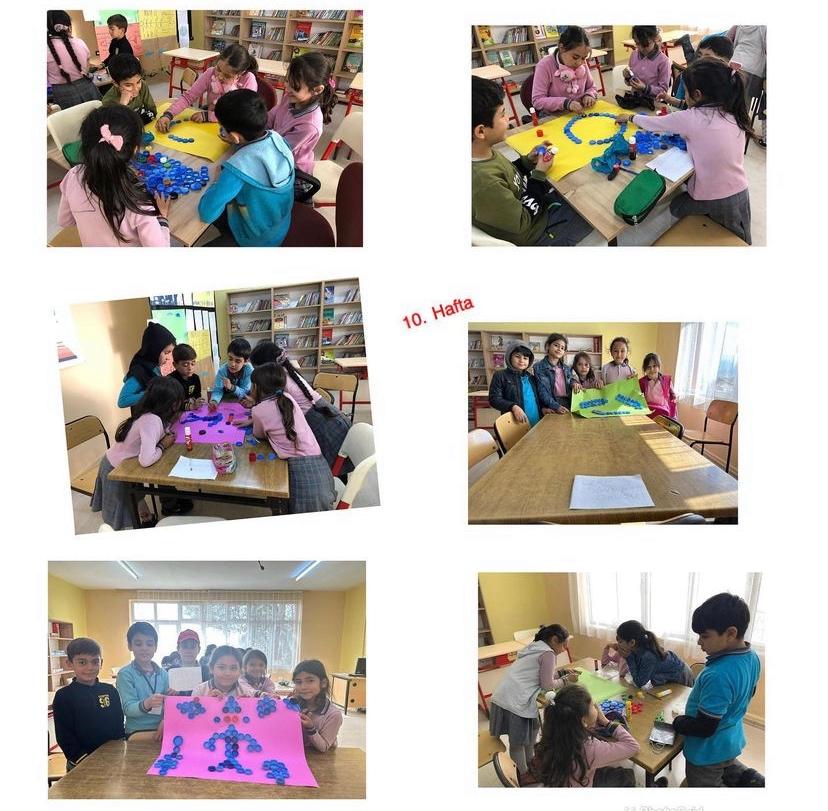 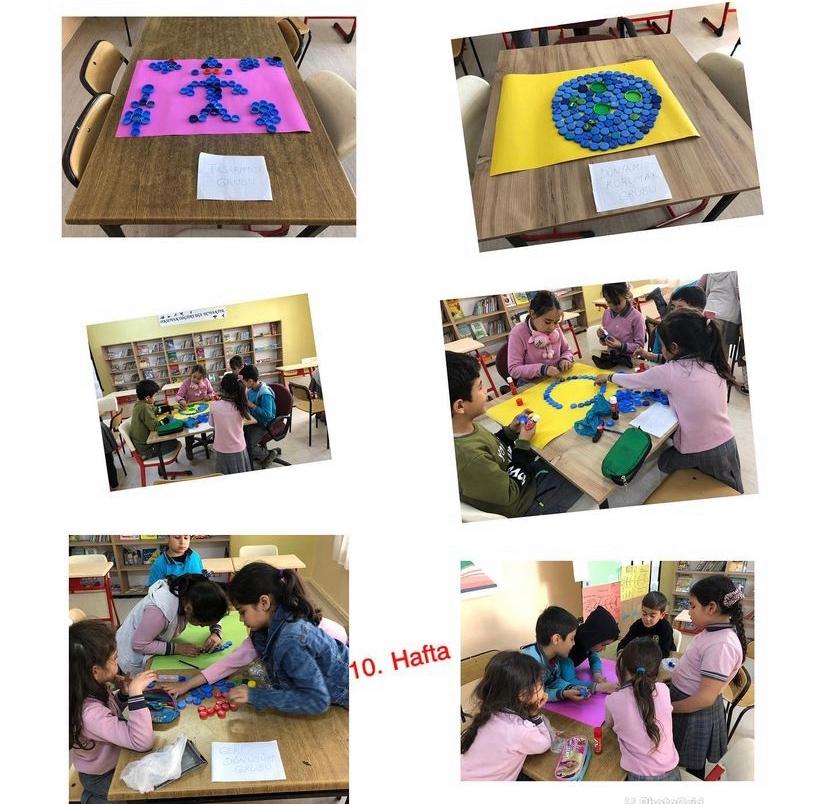 Disiplinlerarası çalışmada; Hayat Bilgisi, Matematik ve Görsel Sanatlar derslerinin kazanımlarına yer verdik.
‹#›
“Karbon Ayak izi” ve “Ekolojik Ayak İzi” kavramlarını öğrendik. Geri dönüşüm ile ilişkilendirdik.
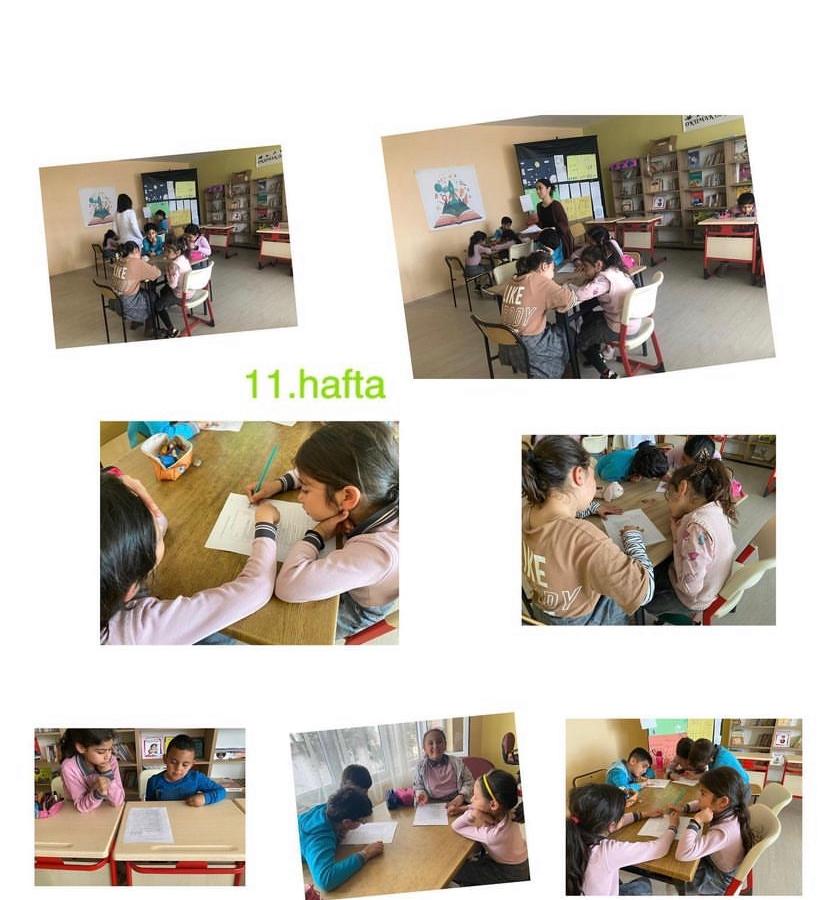 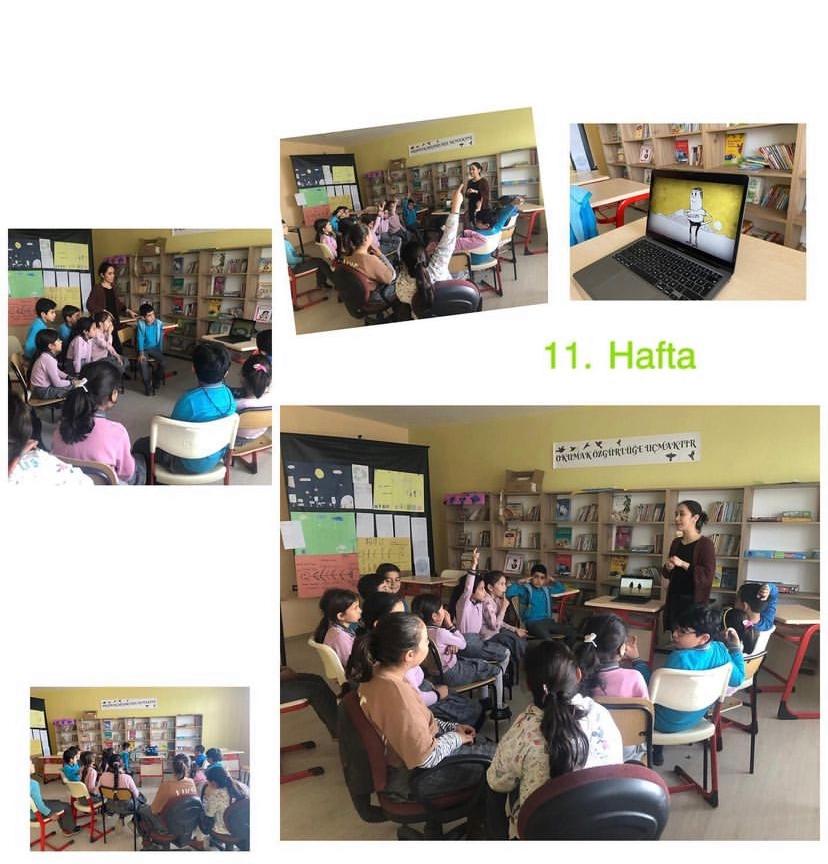 Ekolojik Ayak İzini anketlerle belirleyen öğrencilerimizden EKOLOJİK BİREY olma sözünü aldık.
‹#›
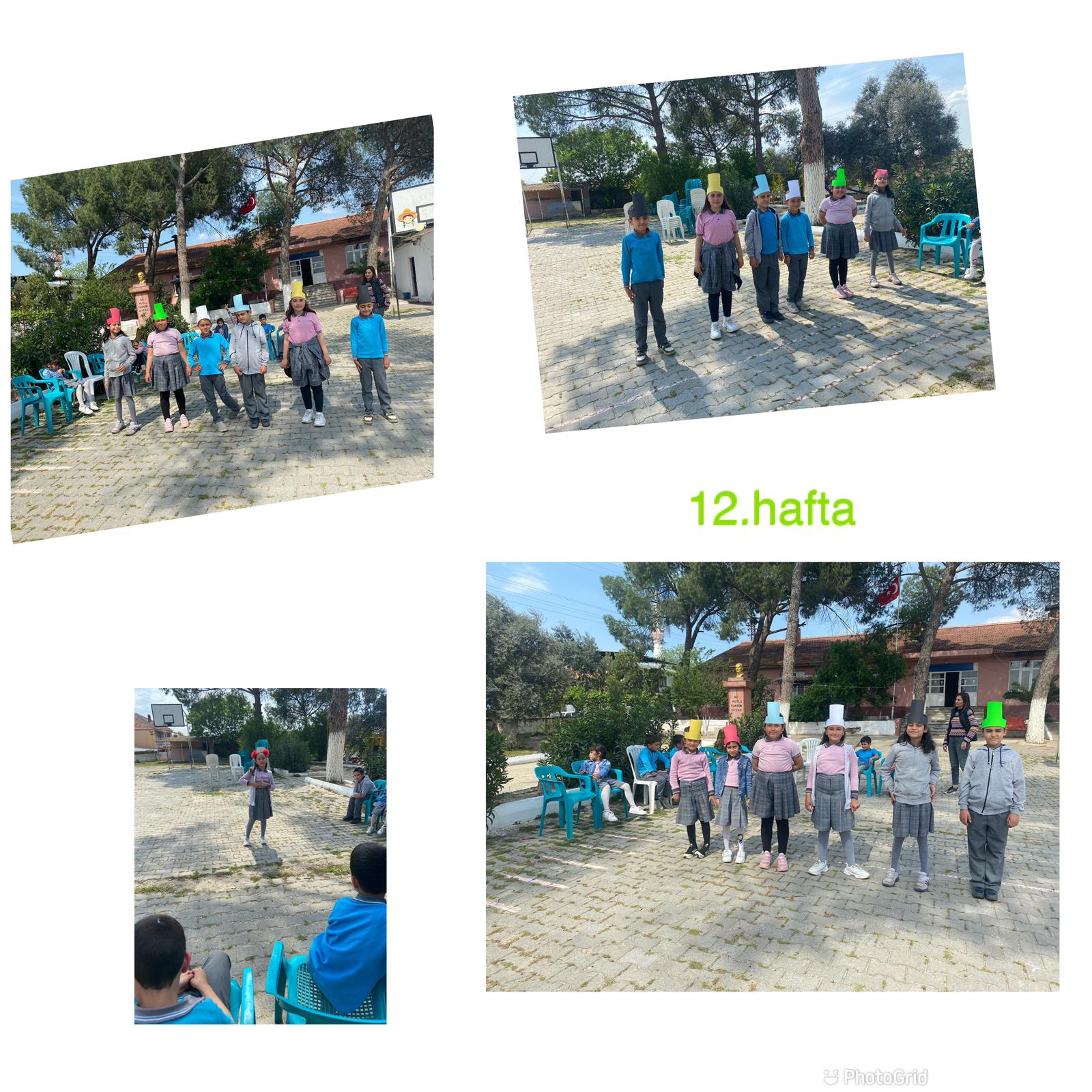 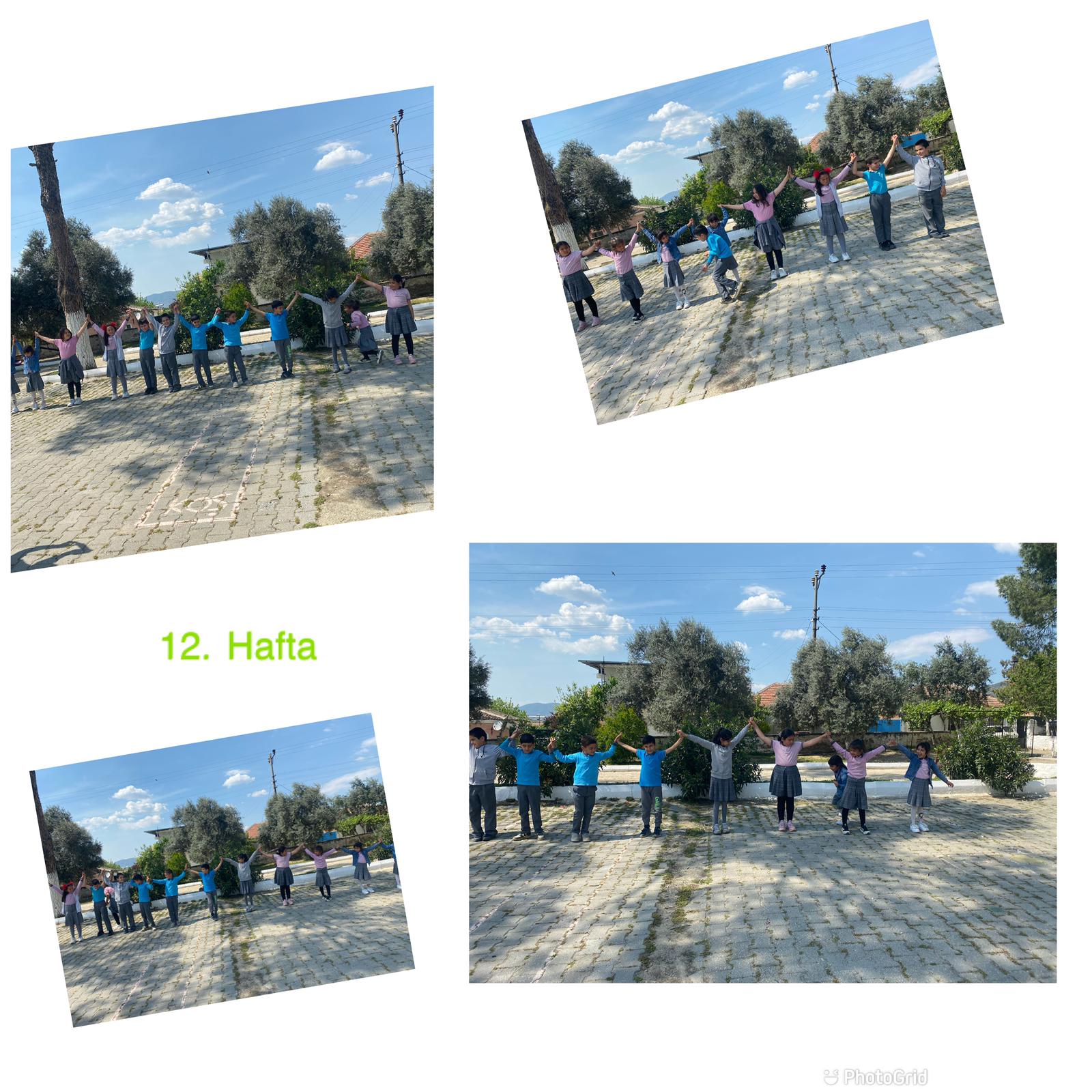 *Altı Şapkalı Düşünme tekniği ile problemimizin çözüm yolları için öneriler belirledik.
*Doğada, plastik atıklardan zarar gören canlılara empati kurabilmek için DOĞAÇLAMA yaptık.
‹#›
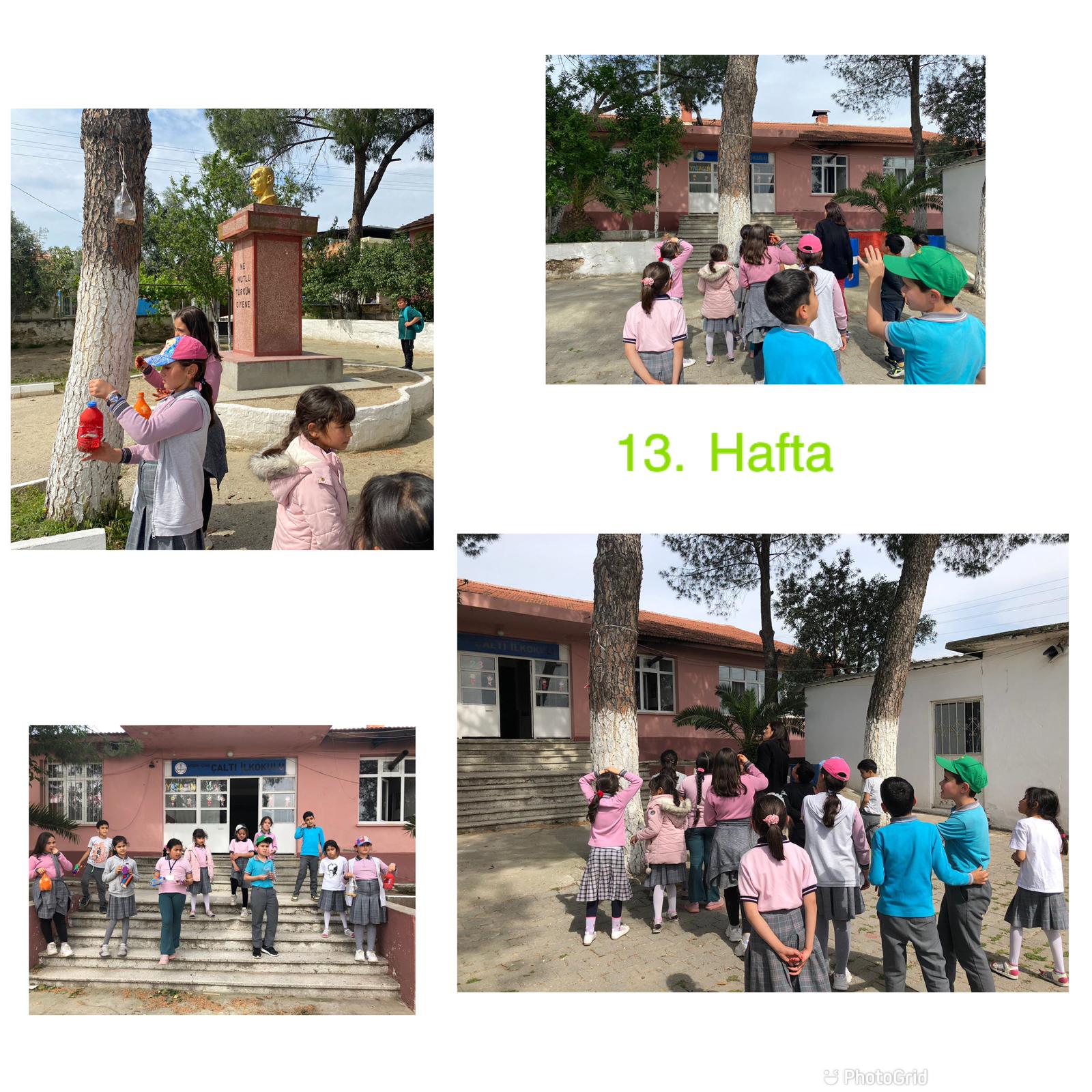 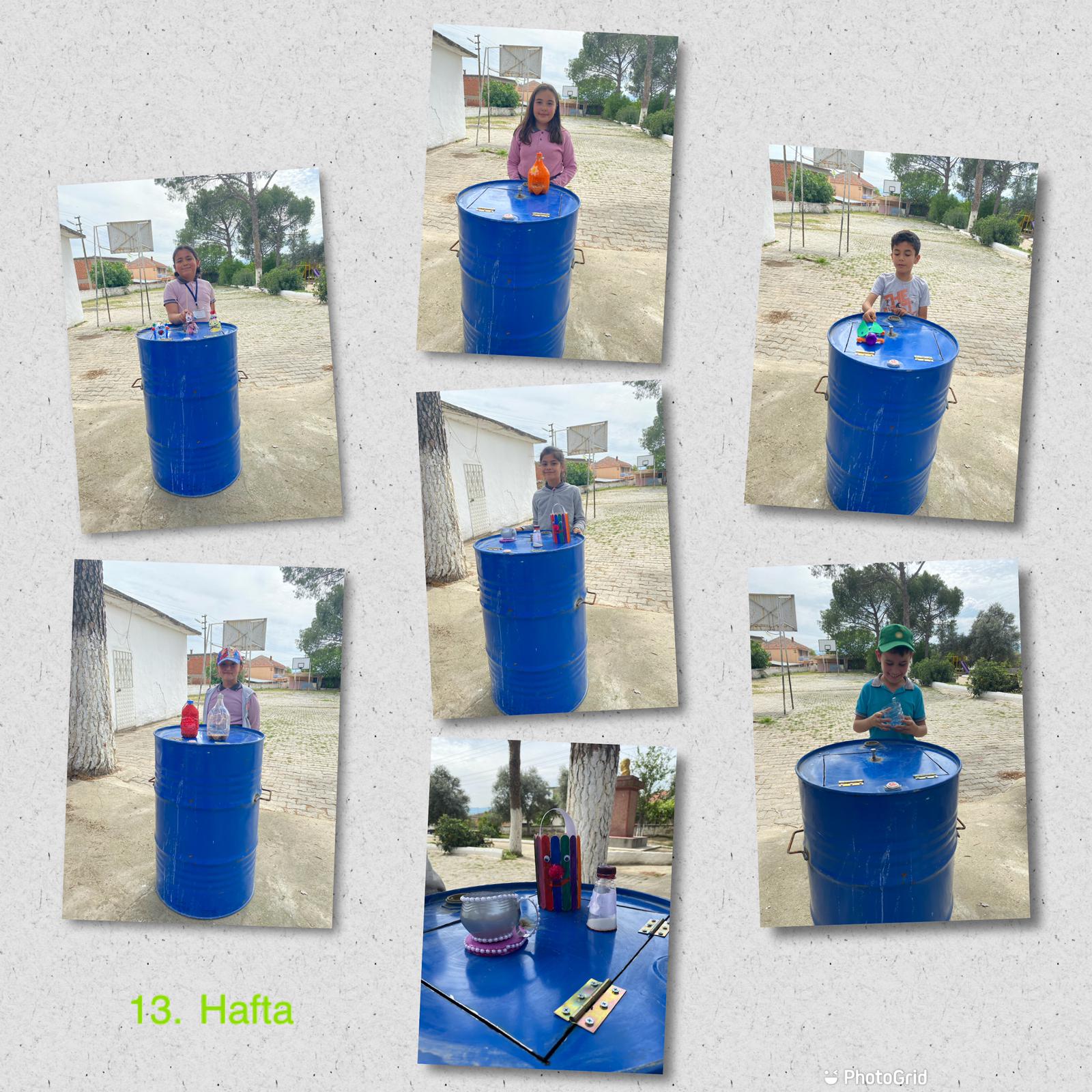 Aile katılımı ile yapılan plastik atık tasarımlarını “ATMA-DÖNÜŞTÜR” sloganı ile arkadaşları ile paylaştılar. Disiplinlerarası Hayat Bilgisi, Görsel Sanatlar ve Türkçe dersi kazanımları dikkate alındı.
‹#›
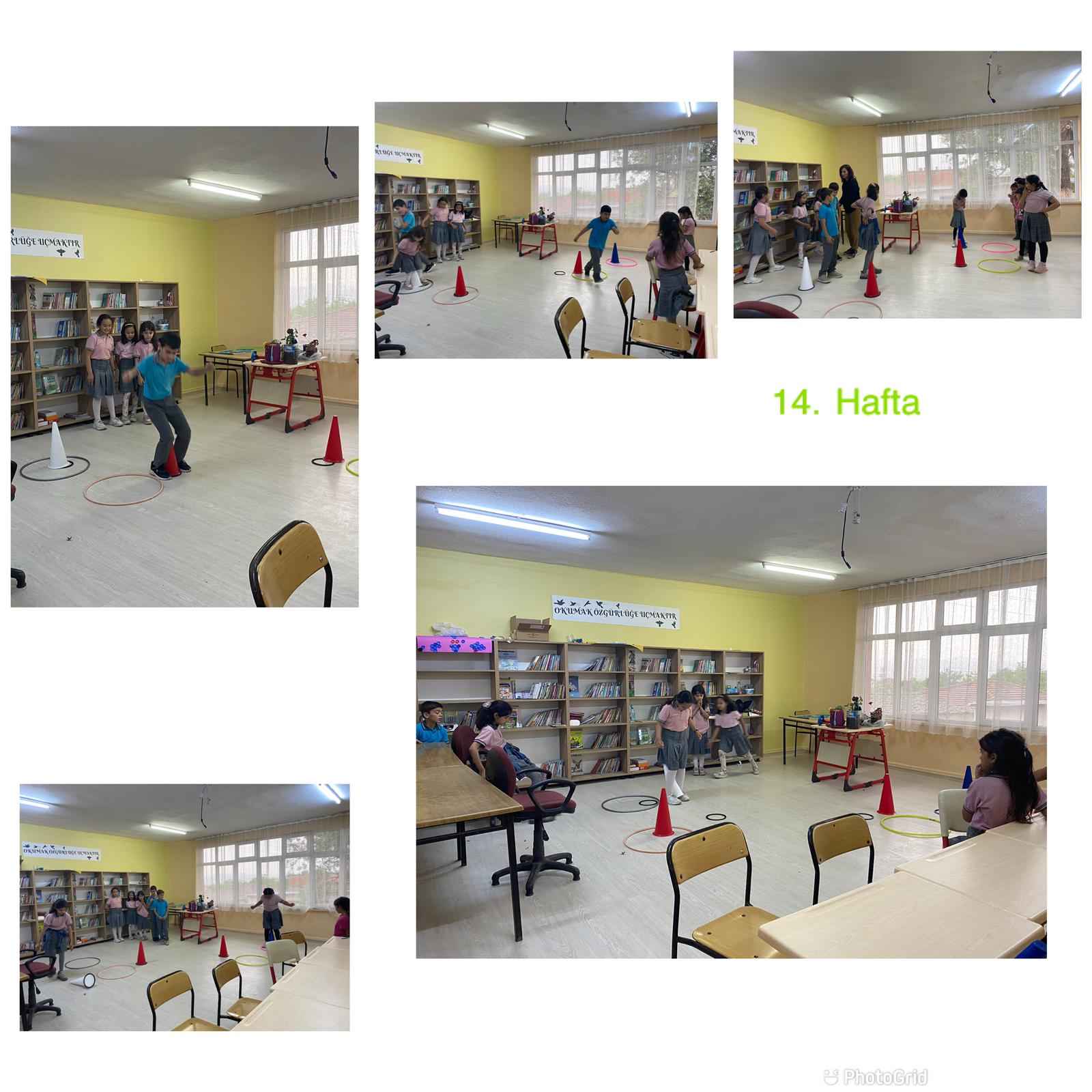 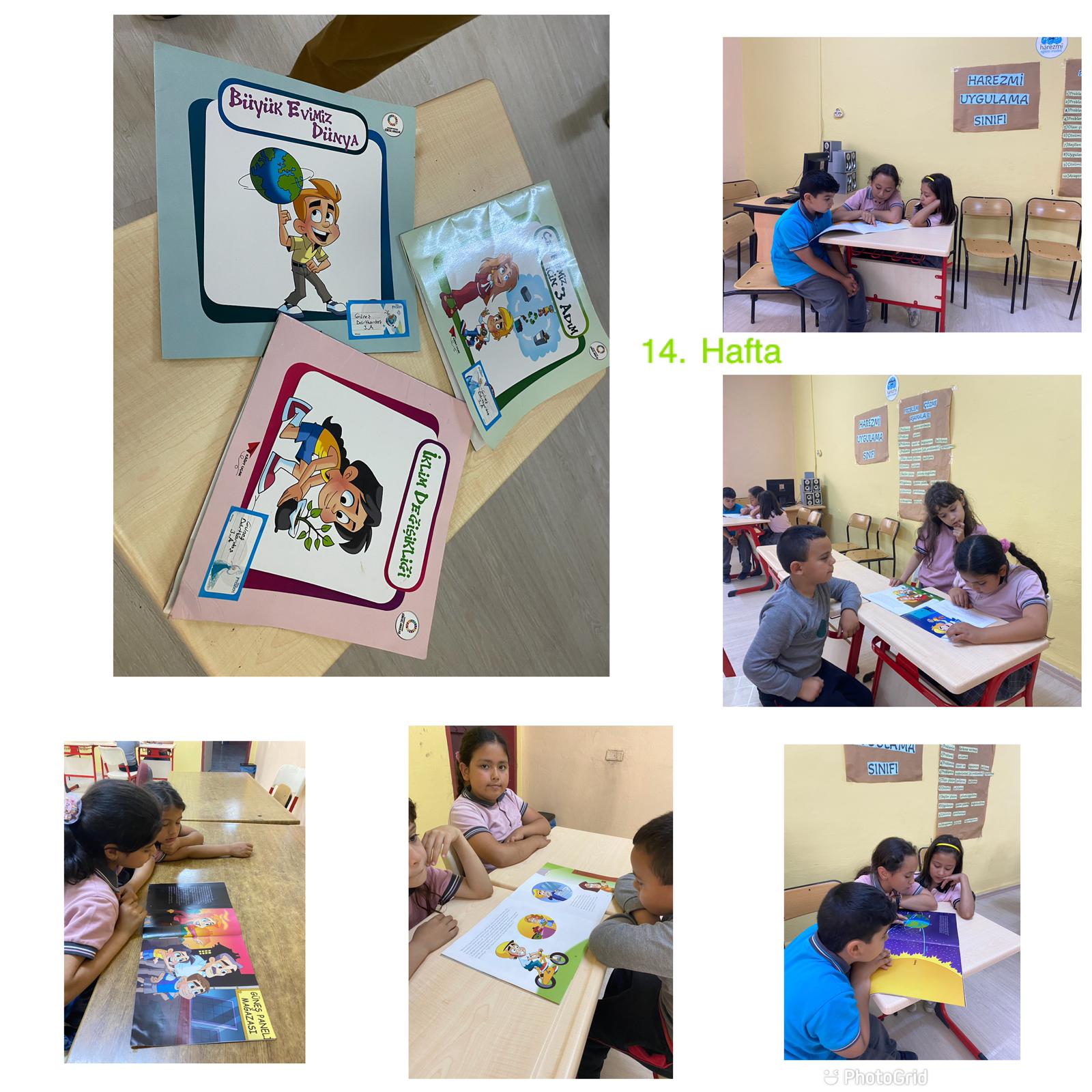 İş birliği ve sorun çözme becerisini geliştirmek için problemimiz ile ilgili 3 kitap etkileşimli olarak okundu. Çıkarımlar paylaşıldı.
‹#›
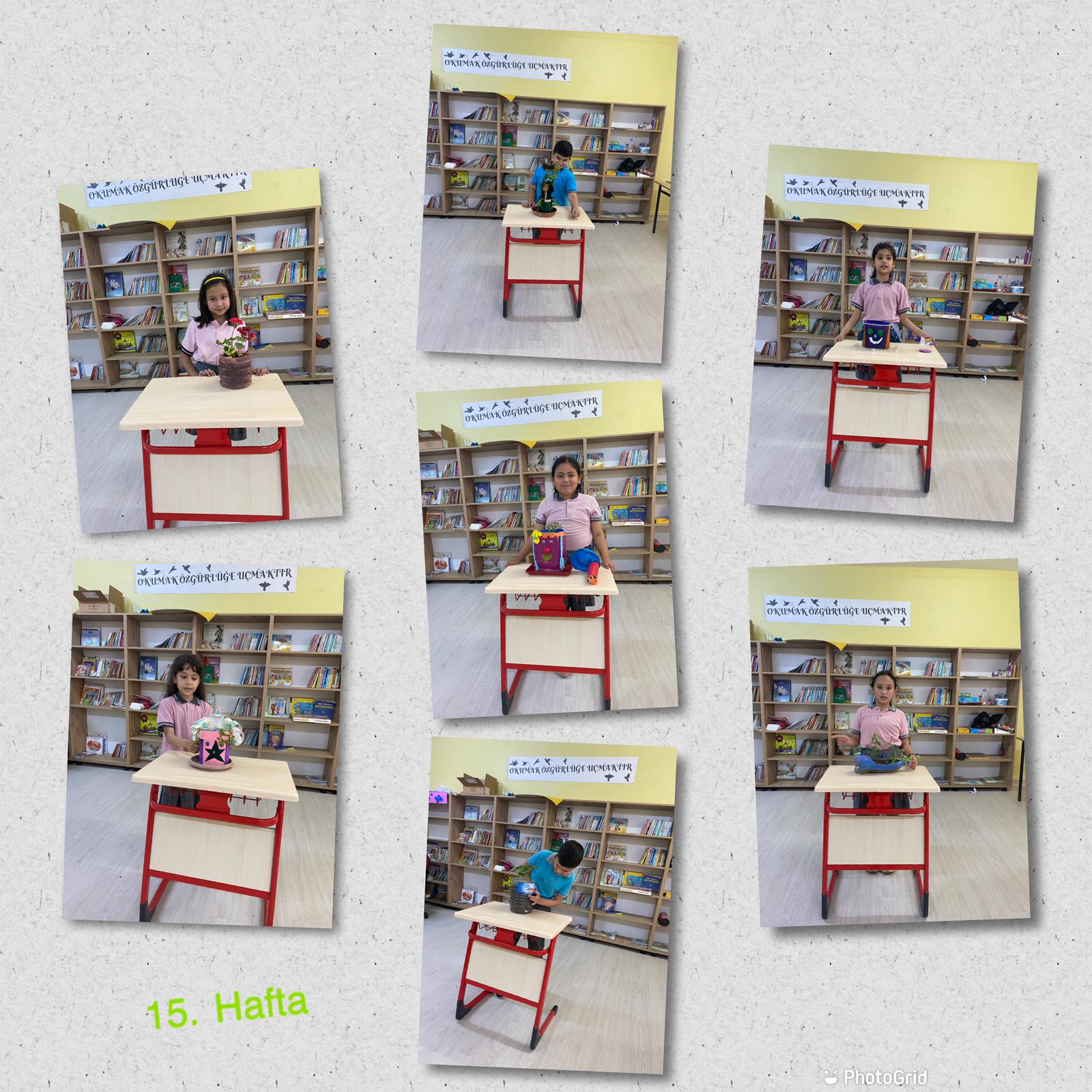 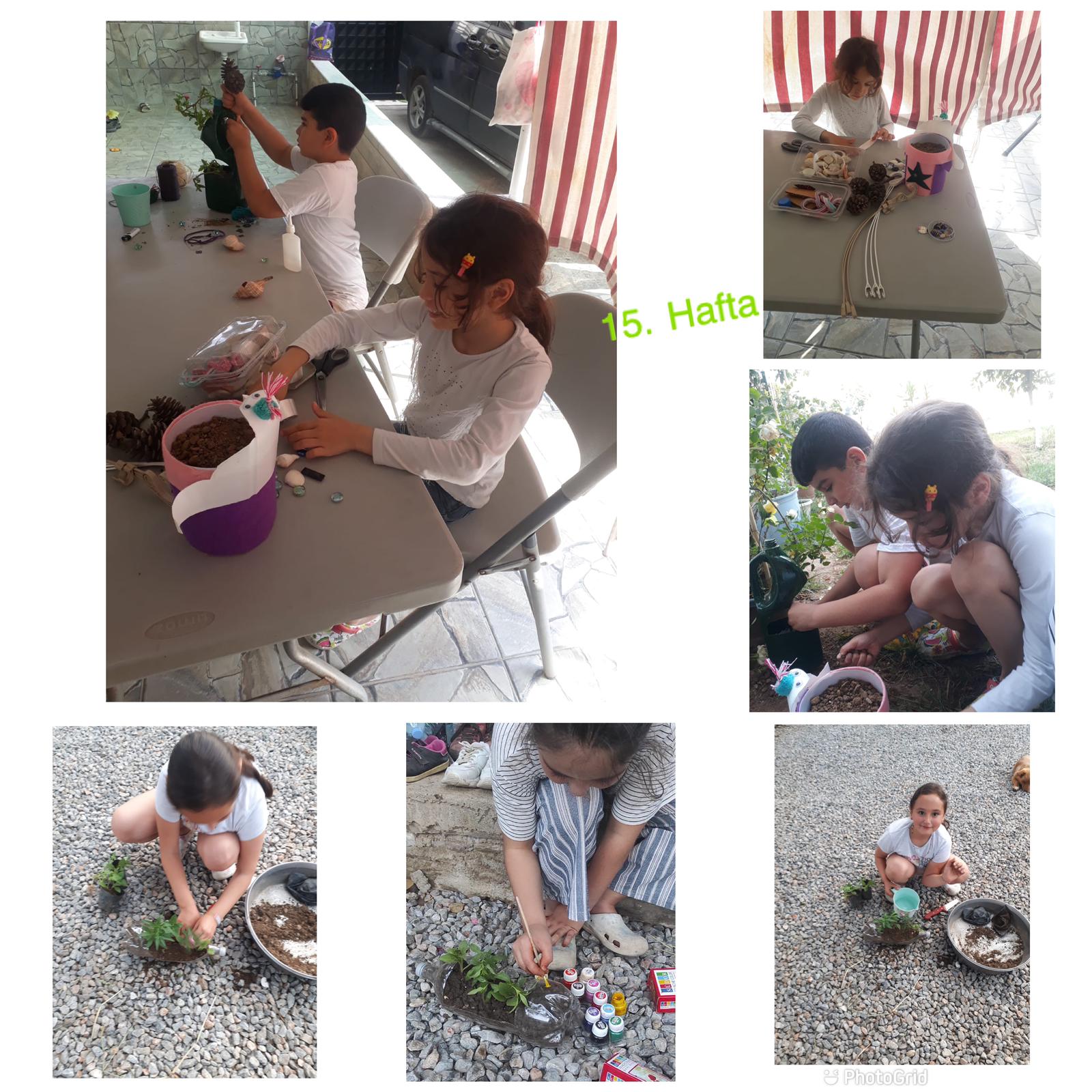 Eğitim sisteminin  önemli paydaşlarından olan velilerimizde,  geri dönüşüm konusunda farkındalık oluşturmak amacıyla “aile katılımı” etkinlikleri yaptık.
‹#›
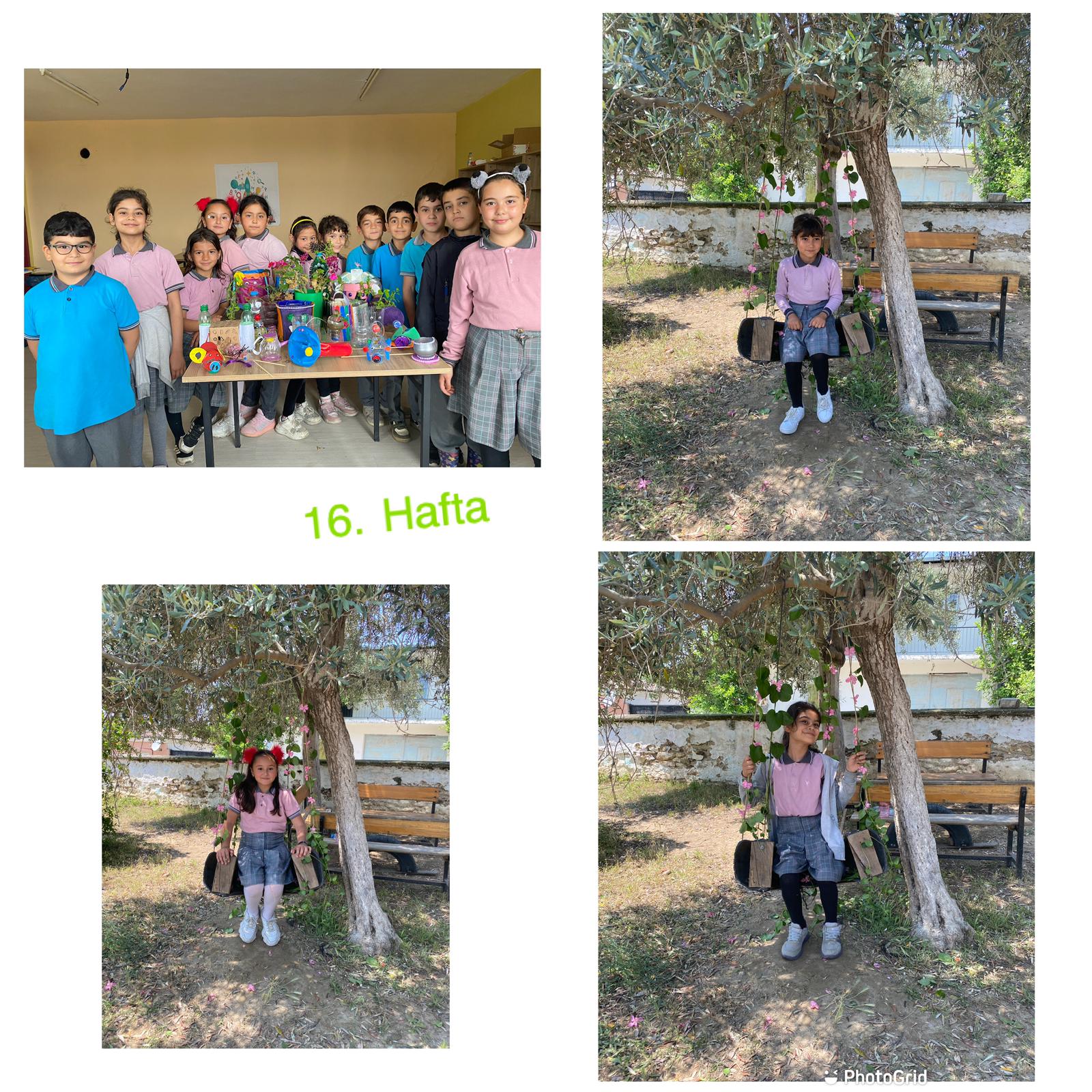 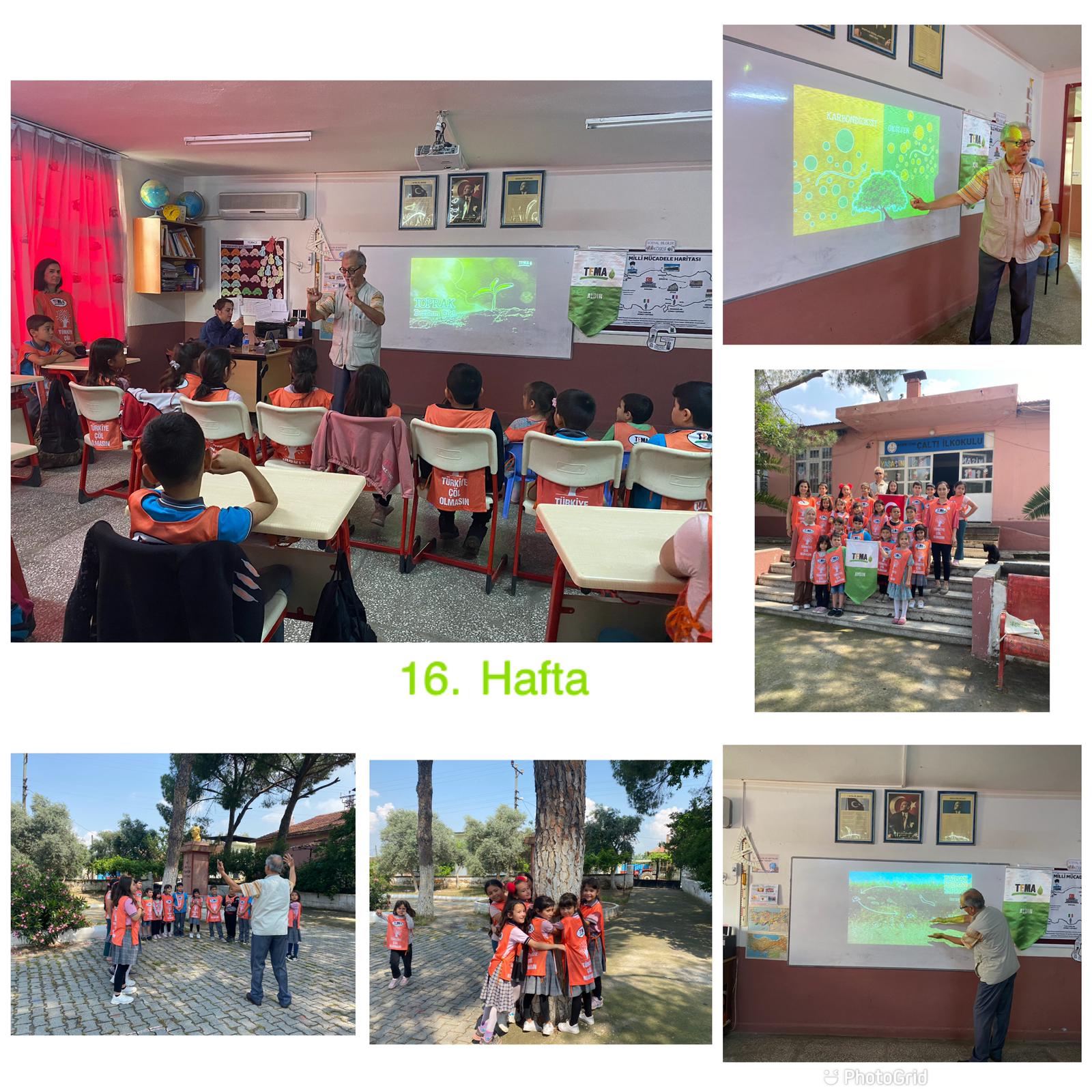 Uzman buluşması kapsamında Aydın TEMA il temsilcimiz Mehmet ÖZDEMİR , öğrencilerimize geri dönüşümün toprak üzerindeki etkileri hakkında bilgilendirme yaptı.
‹#›
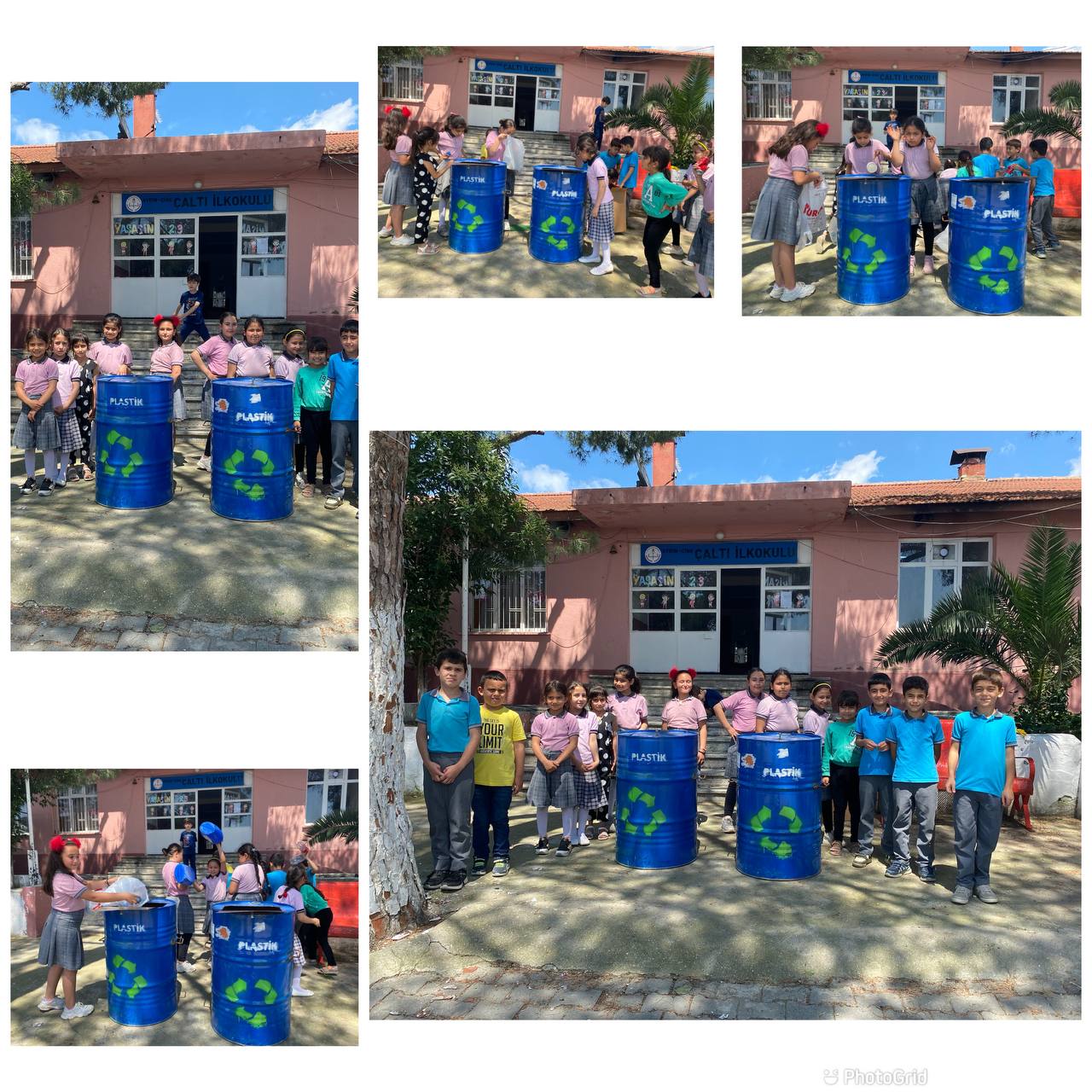 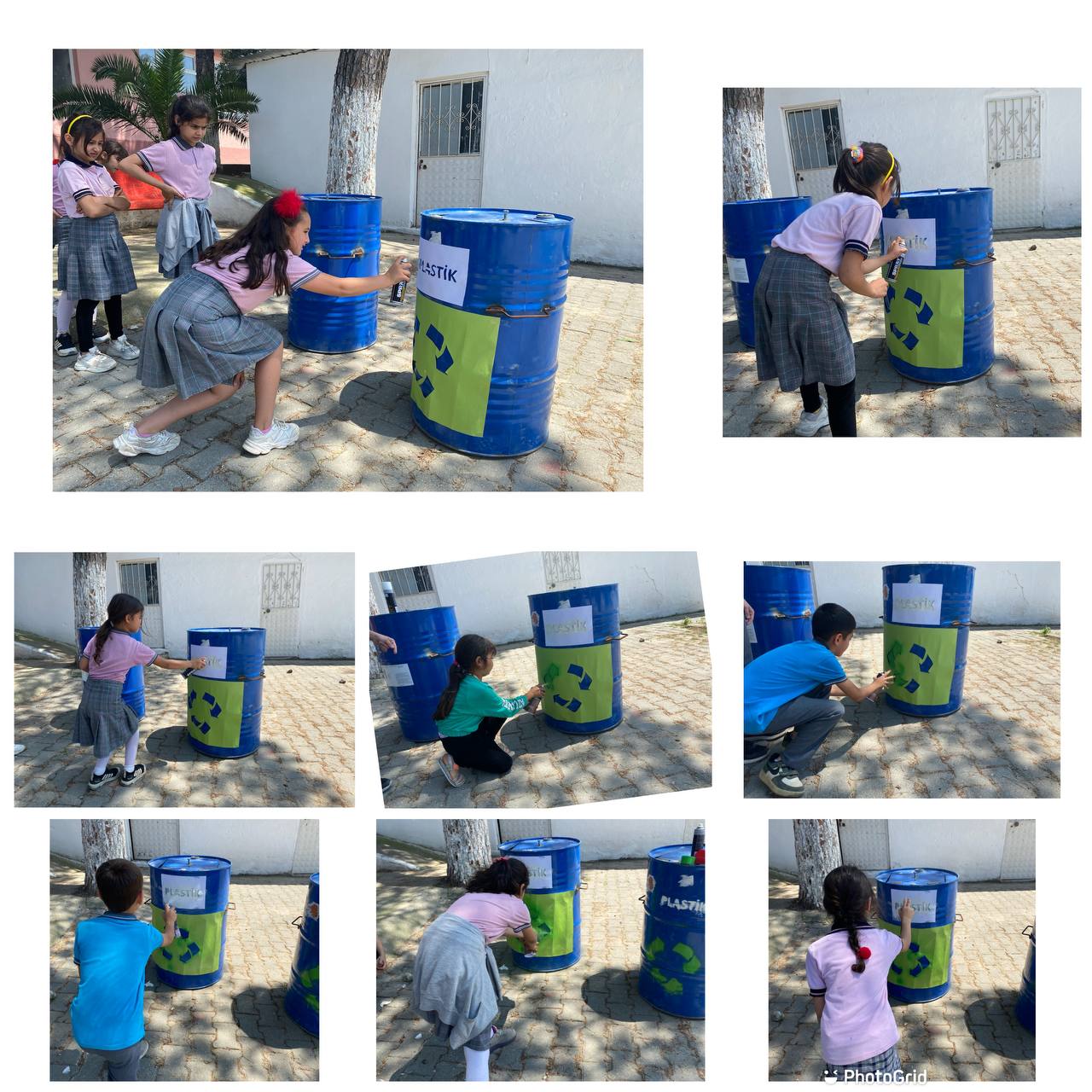 Plastik atıklar için GERİ DÖNÜŞÜM kutularını, öğrencilerimiz ile hazırladık. Okulda,evde, mahallede ve yakın çevredeki plastiklerin doğaya zarar vermesini önlemek için önemli bir adım attık.
‹#›
KATILIMLARINIZDAN DOLAYI ÇOK TEŞEKKÜR EDERİZ
Çaltı İlkokulu Proje Ekibi

Fatma PEKAYDIN (Okul Müdürü)

                        Deniz ÜNAL

                         Semra ODABAŞI
‹#›